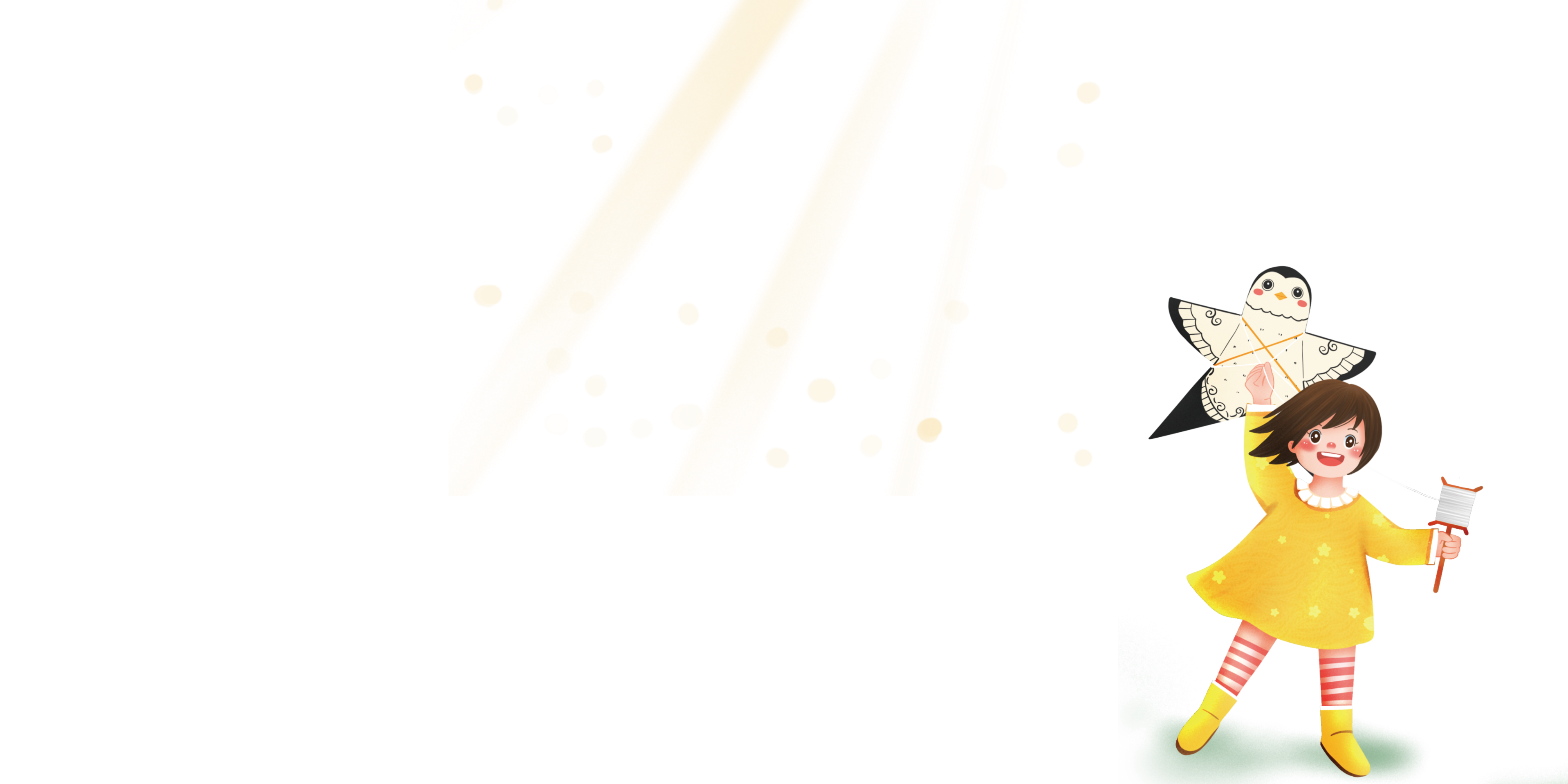 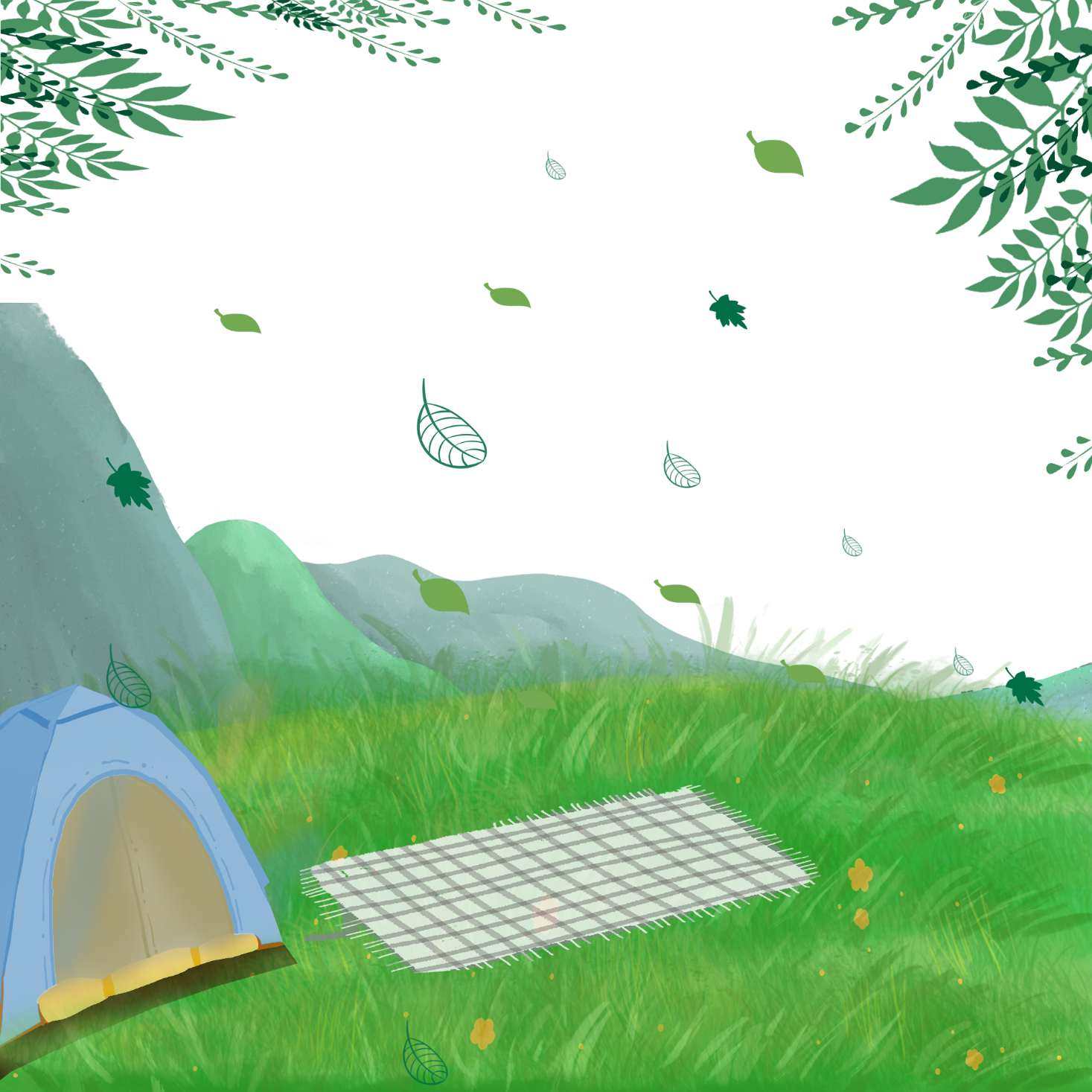 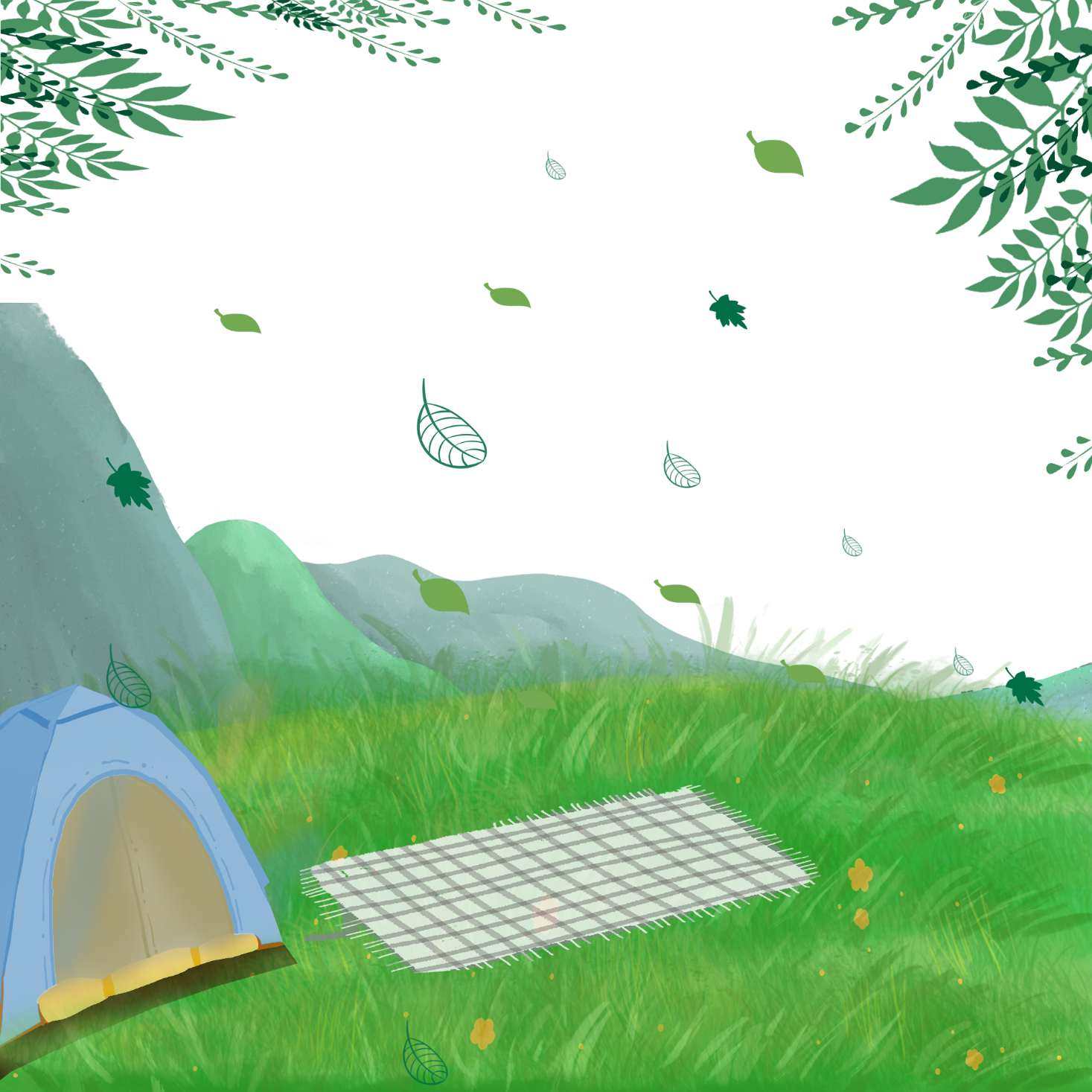 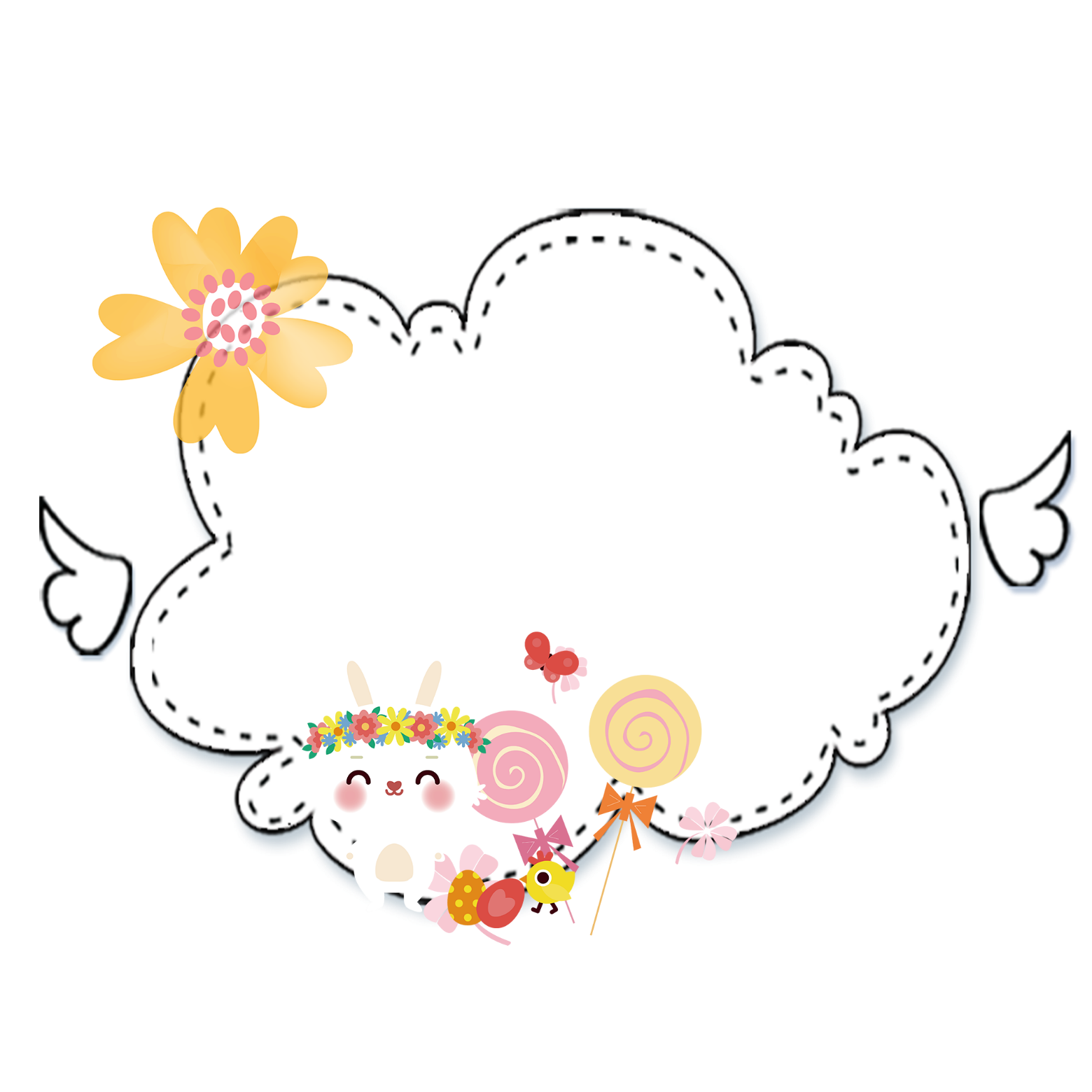 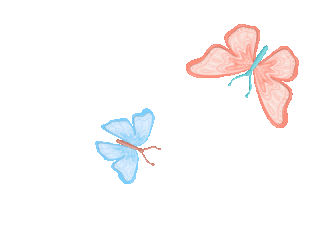 Khởi động
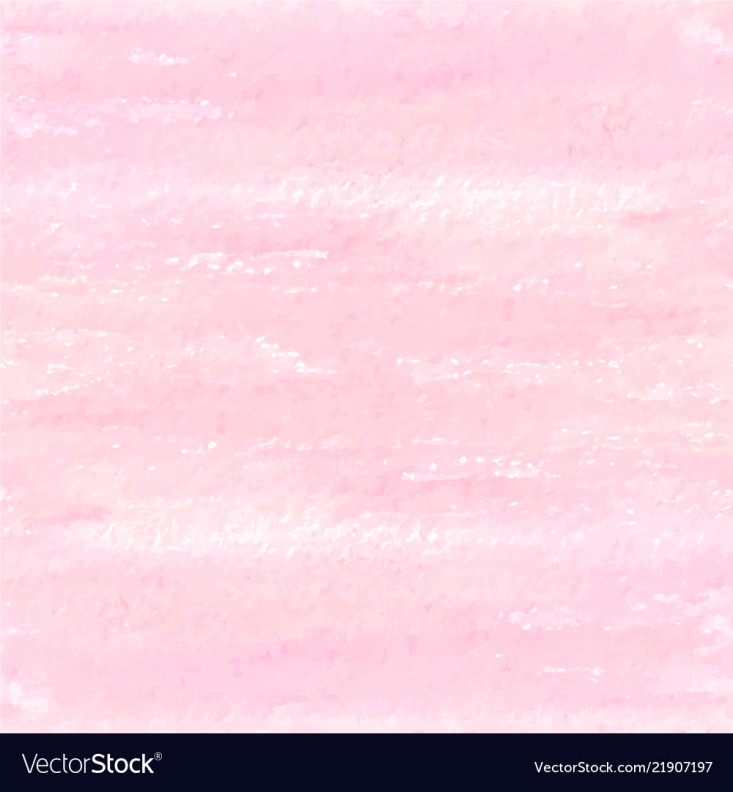 Cái gì mà mỗi lần ta liếm nó đều chảy ra nước?
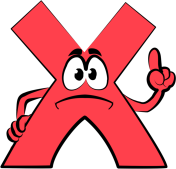 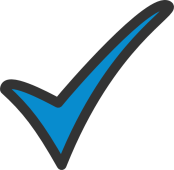 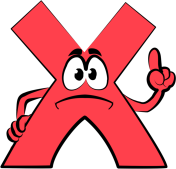 Cơm
Kem
Rau
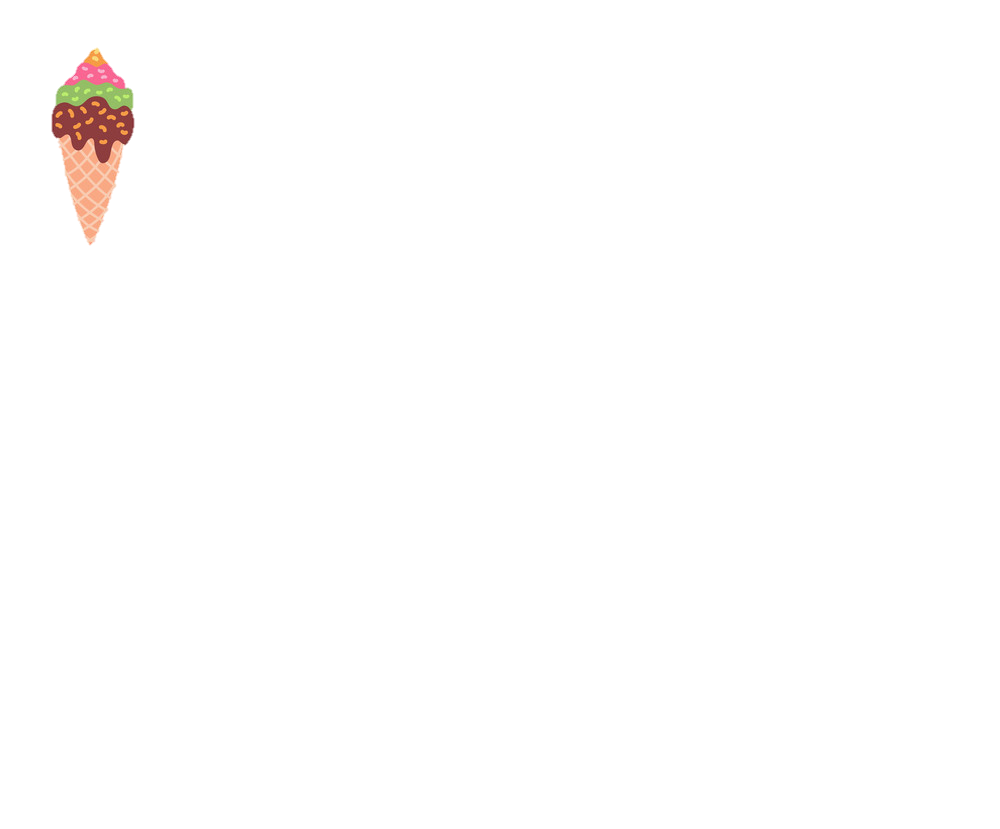 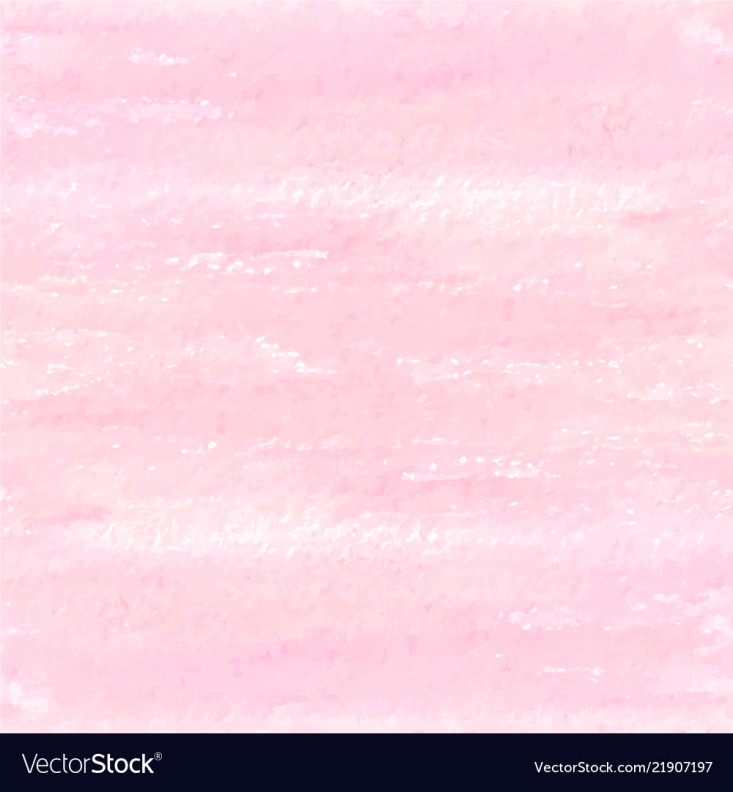 Cái gì như chong chóng
Tặng gió mát cho đời
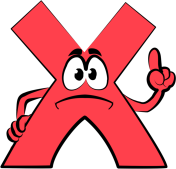 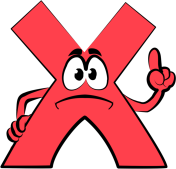 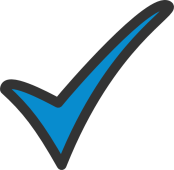 Chổi
Áo
Quạt điện
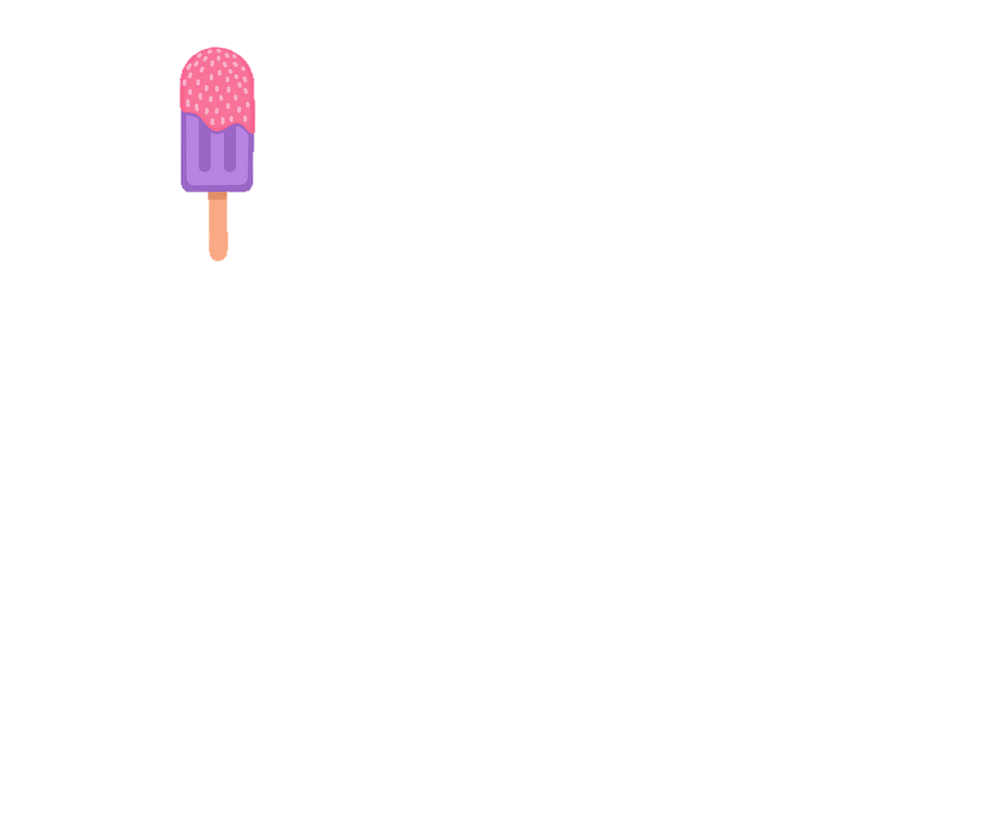 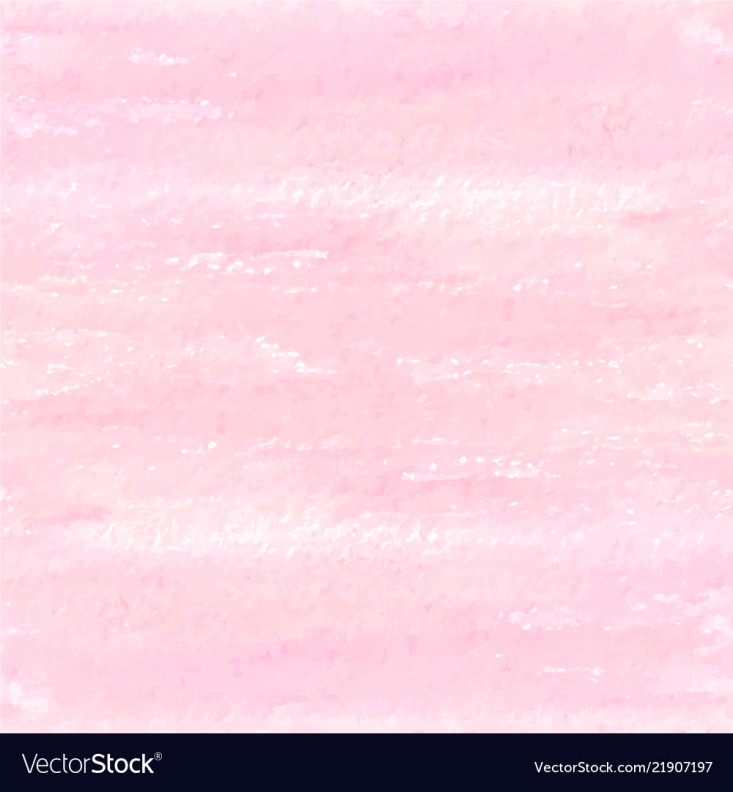 Hoa gì đỏ thắm trên cành
Gọi mùa hè tới, một mùa chia tay
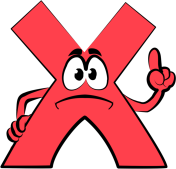 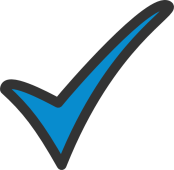 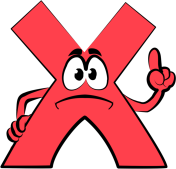 Hoa mai
Hoa lan
Hoa phượng
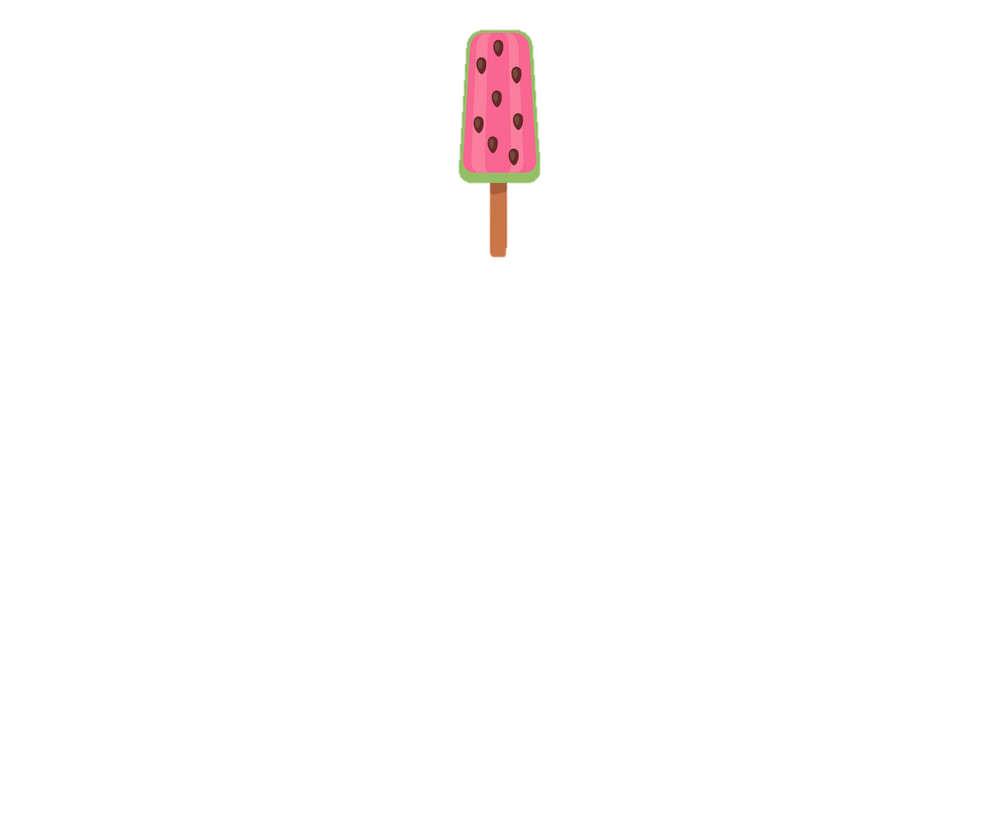 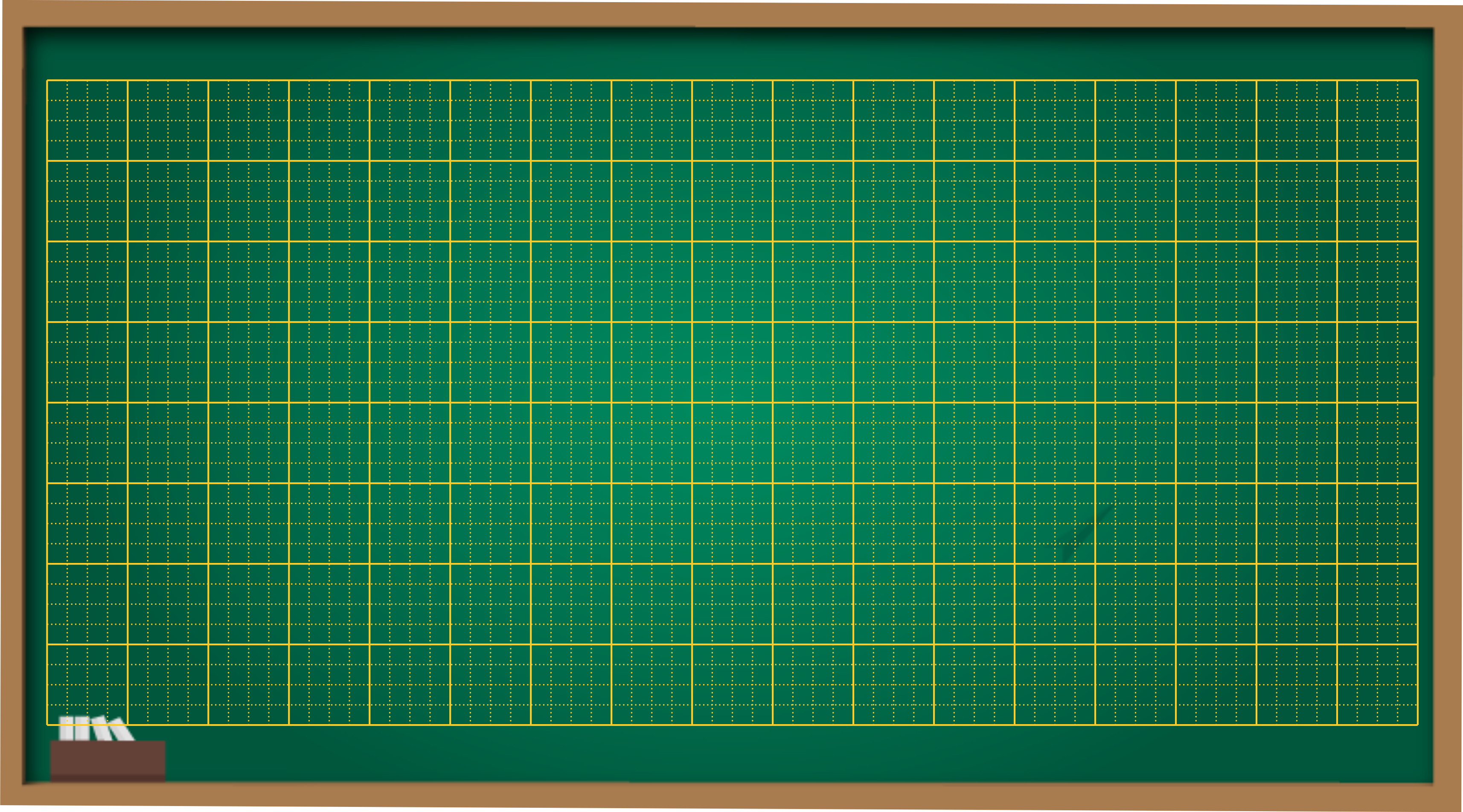 Thứ Năm ngày 10 tháng 10 năm 2024
Tiếng Việt
Bài 8: Mở rộng vốn từ về mùa hè
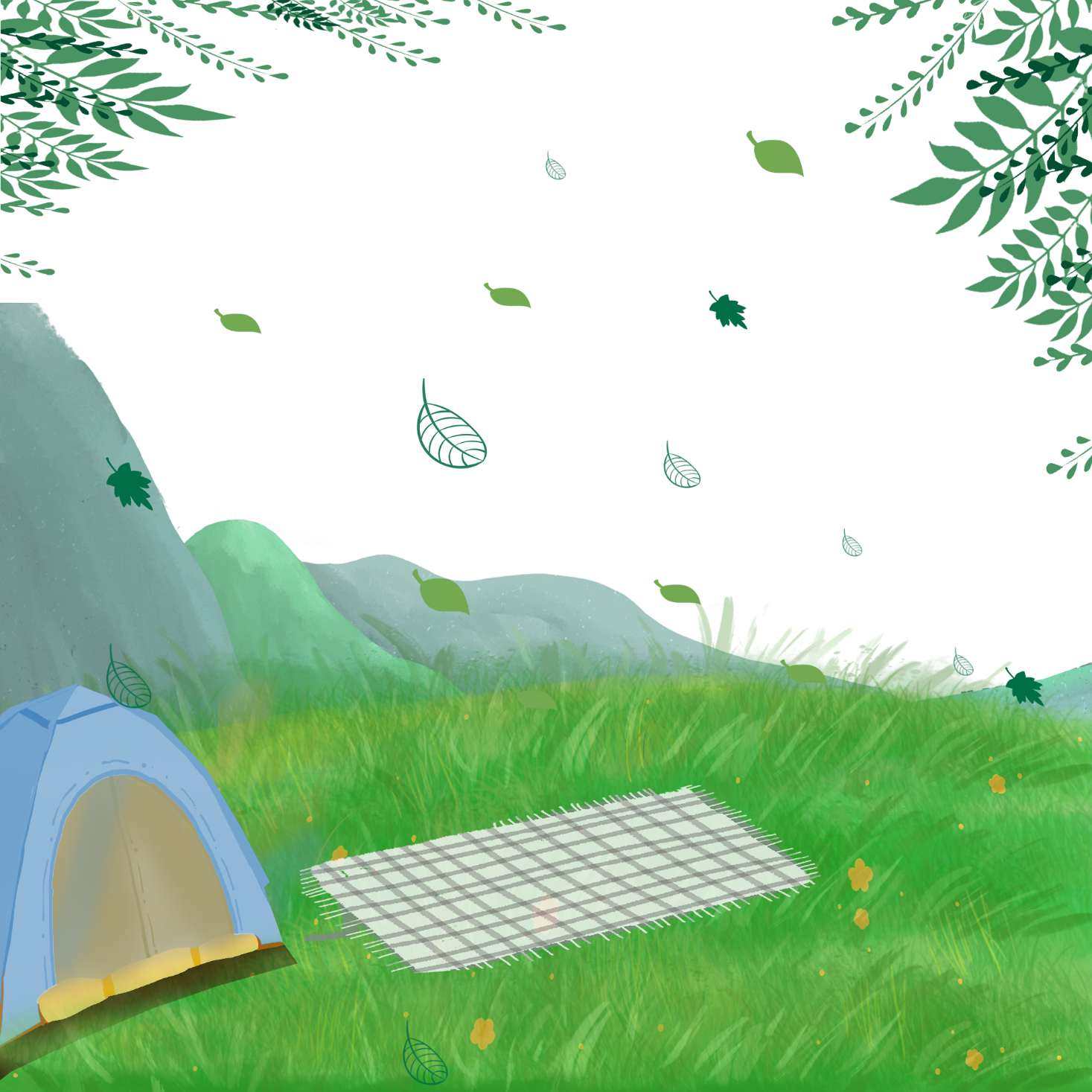 Câu 1: Tìm các từ ngữ nói về mùa hè theo gợi ý dưới đây:
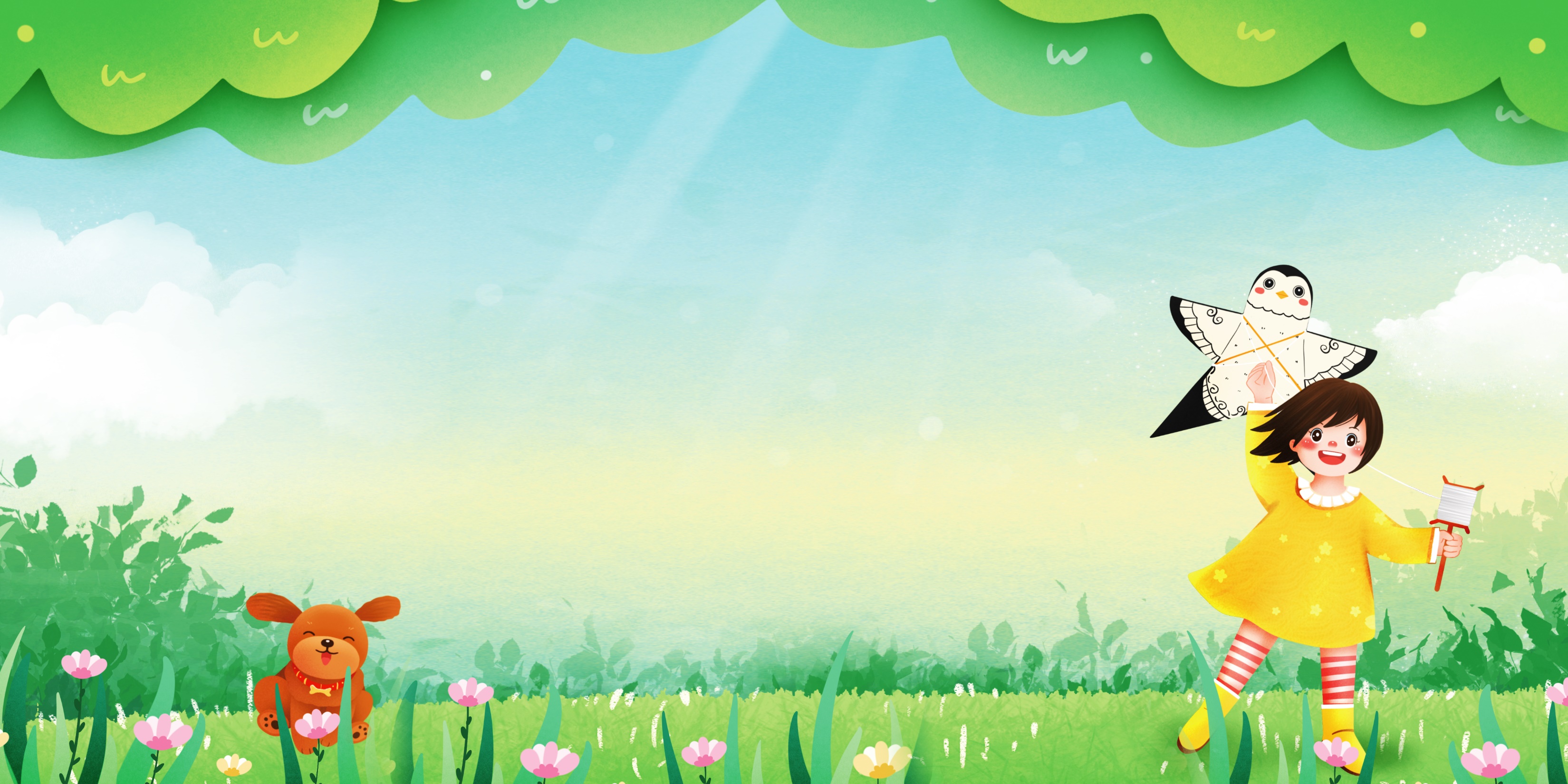 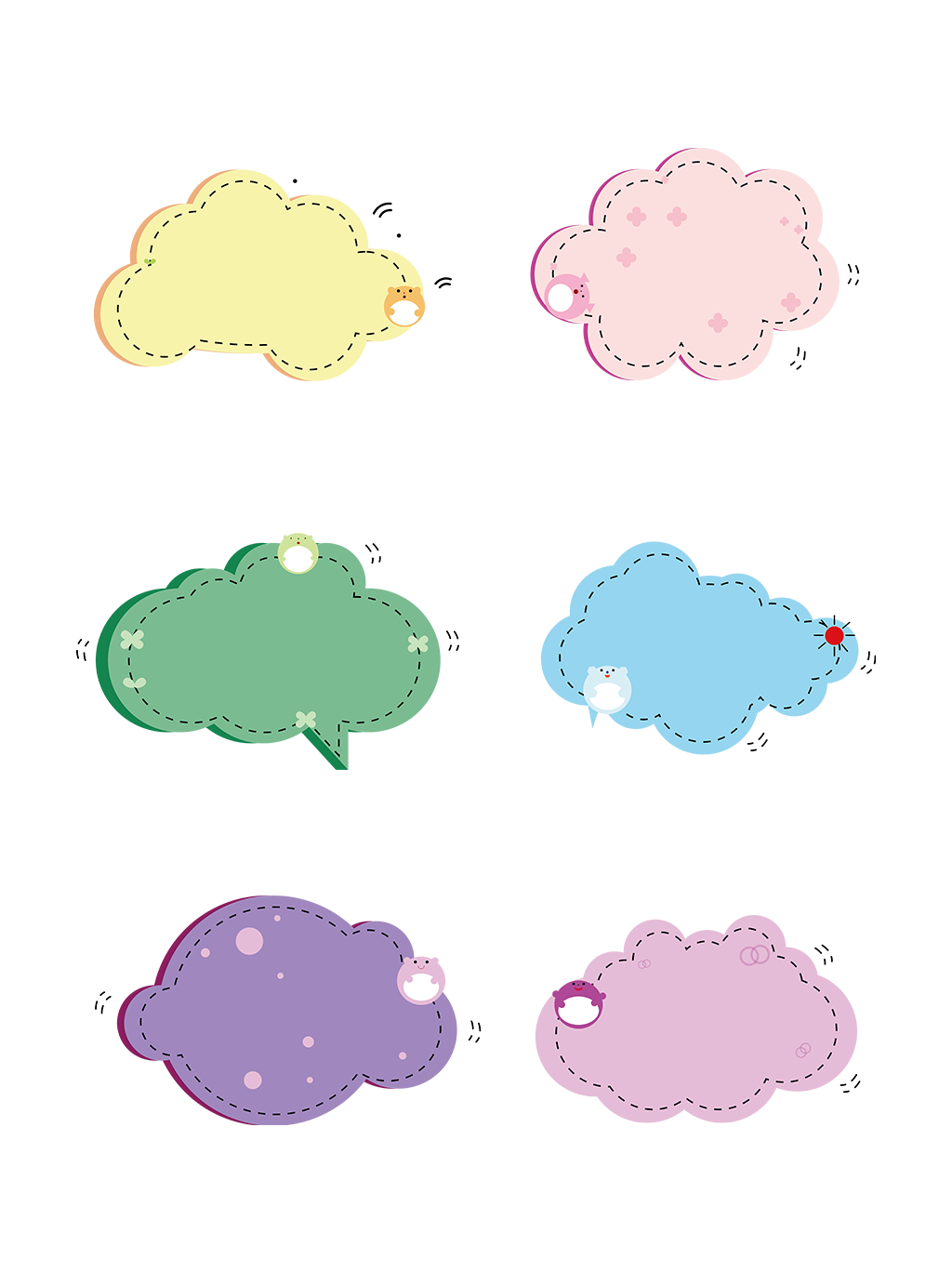 THẢO LUẬN NHÓM ĐÔI
Tìm từ ngữ phù hợp xếp vào mỗi cột
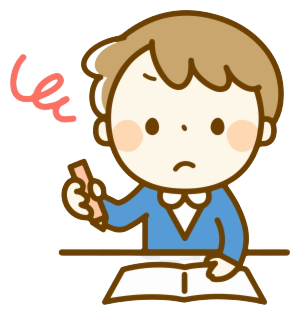 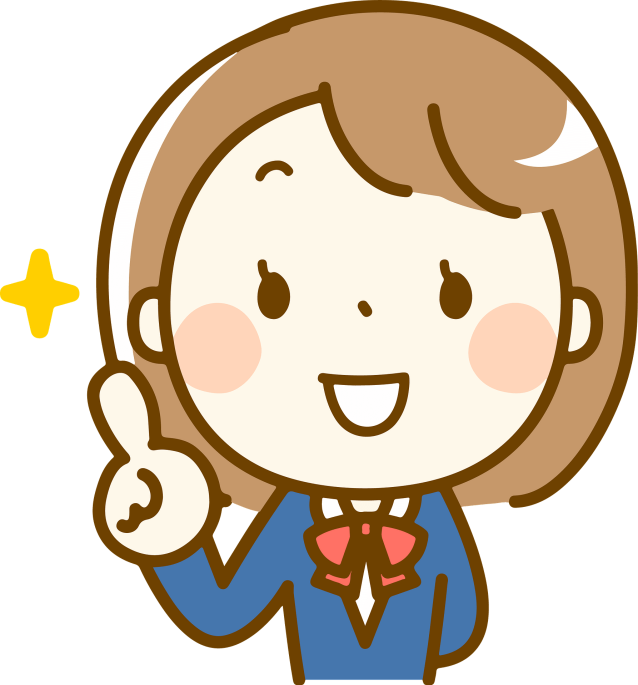 Đạp xe
Điều hòa
Quần đùi
Nước mía
Oi bức
Thả diều
Nóng nực
Váy
Nước trái cây
Tủ lạnh
Quạt hơi nước
Áo ba lỗ
Nắng gắt
Tắm biển
Hoa quả
Mũ
Câu 2: Dấu hai chấm trong câu sau đây được dùng để làm gì?
Các bạn chắc chắn sẽ kể về những chuyến du lịch kì thú của mình: ra biển, lên núi, đến thăm những thành phố lớn,….
a. Để báo hiệu lời nói trực tiếp
b. Để báo hiệu phần liệt kê
c. Để báo hiệu phần giải thích
THẢO LUẬN NHÓM 4
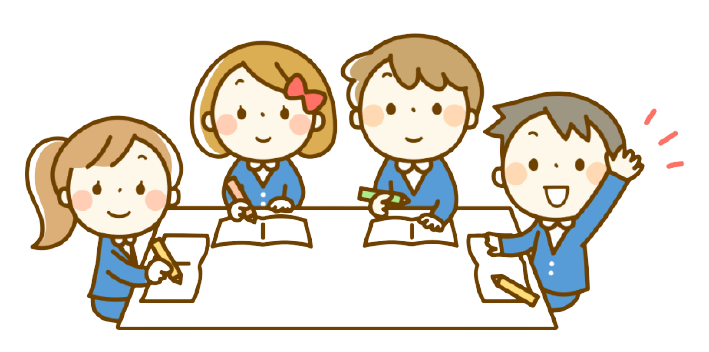 Em đọc kĩ câu, chú ý phần đứng sau dấu hai chấm để lựa chọn đáp án phù hợp.
Câu 2: Dấu hai chấm trong câu sau đây được dùng để làm gì?
Các bạn chắc chắn sẽ kể về những chuyến du lịch kì thú của mình: ra biển, lên núi, đến thăm những thành phố lớn,….
a. Để báo hiệu lời nói trực tiếp
b. Để báo hiệu phần liệt kê
c. Để báo hiệu phần giải thích
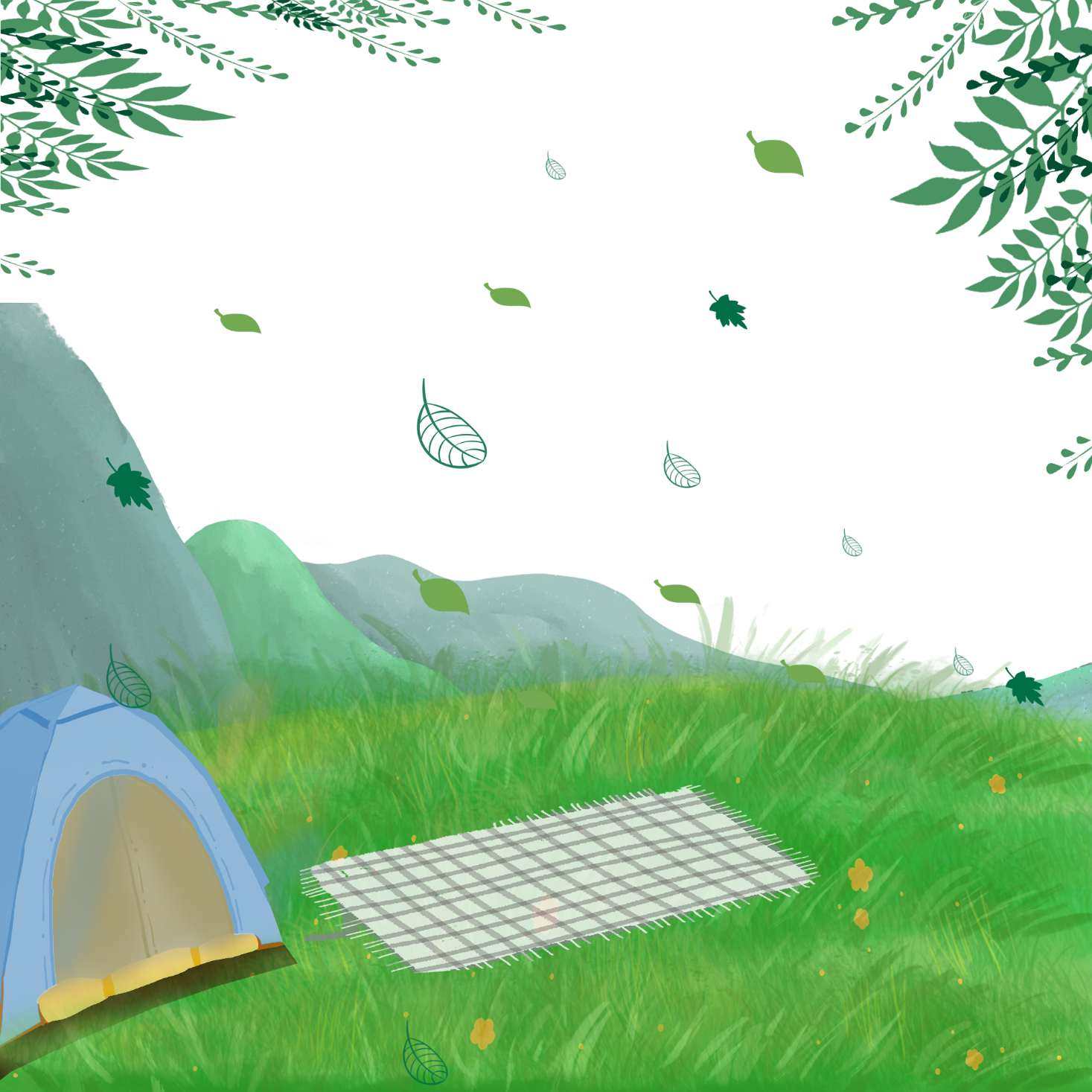 Câu 3: Chọn dấu chấm hoặc dấu hai chấm thay cho bông hoa
:
a. Mùa hè có rất nhiều loài hoa hoa hồng, hoa phượng, hoa mười giờ,… Hoa nào cũng đẹp, cũng rực rỡ sắc màu

b. Có nhiều hoạt động thú vị mà bạn có thể làm khi hè đến  đi cắm trại, đi tắm biển, tham gia các câu lạc bộ,…
✿
.
✿
:
✿
Dấu hai chấm dùng để báo hiệu phần liệt kê.
Công dụng của dấu hai chấm là gì?
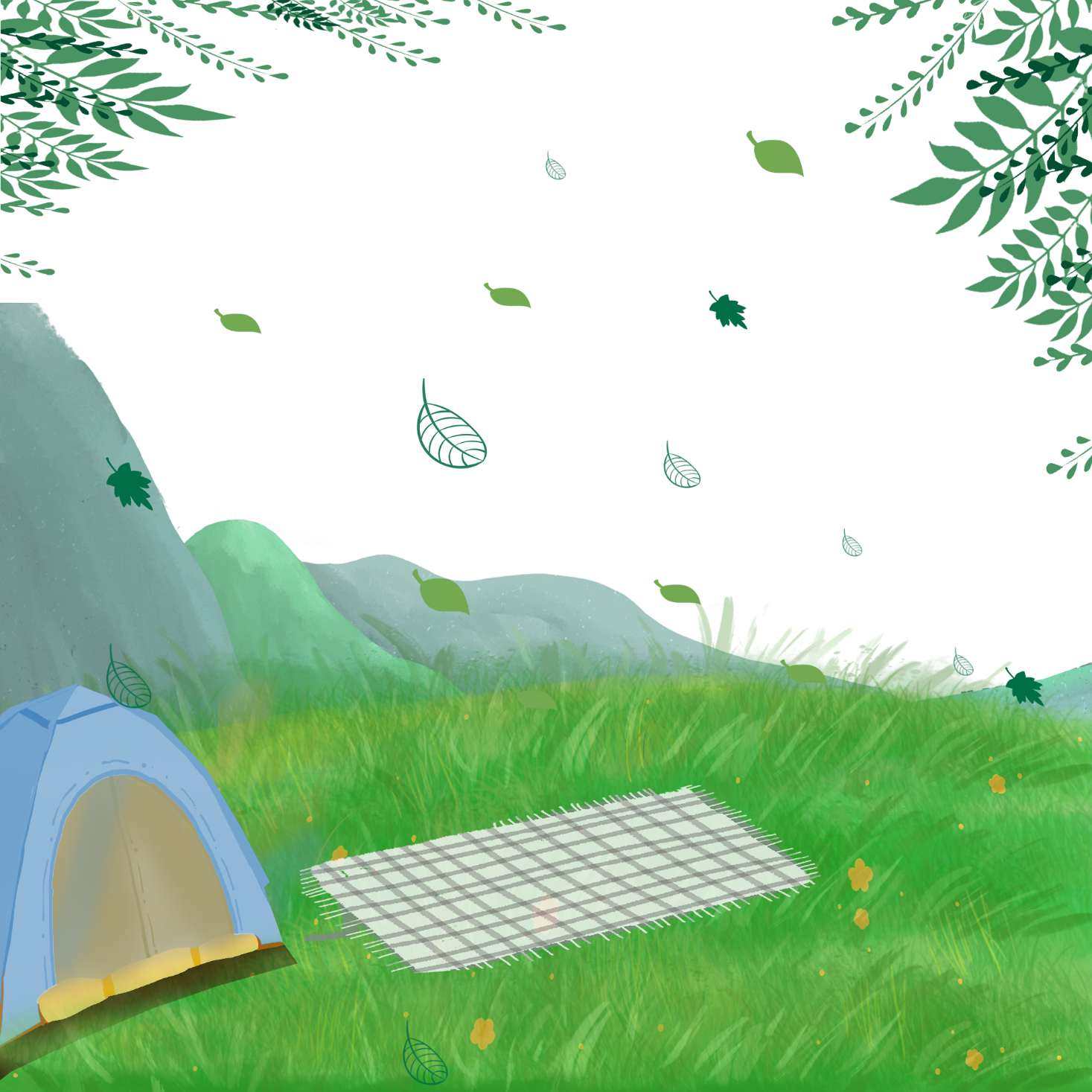 Câu 3: Chọn dấu chấm hoặc dấu hai chấm thay cho ô vuông
:
a. Mùa hè có rất nhiều loài hoa hoa hồng, hoa phượng, hoa mười giờ,… Hoa nào cũng đẹp, cũng rực rỡ sắc màu

b. Có nhiều hoạt động thú vị mà bạn có thể làm khi hè đến  đi cắm trại, đi tắm biển, tham gia các câu lạc bộ,…
✿
.
✿
:
✿
Tìm từ ngữ chỉ mùa hè
Từ ngữ chỉ mùa hè
Nội dung bài học
Dấu hai chấm
Dấu chấm câu
Dấu chấm
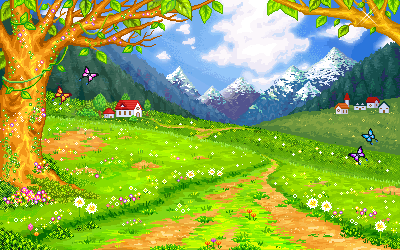 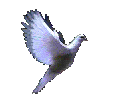 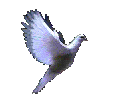 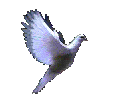 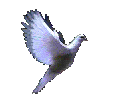 CHÀO TẠM BIỆT !